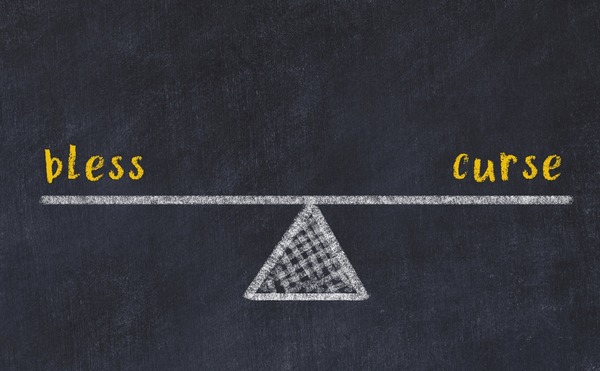 Out of the Same Mouth…
James 3:10
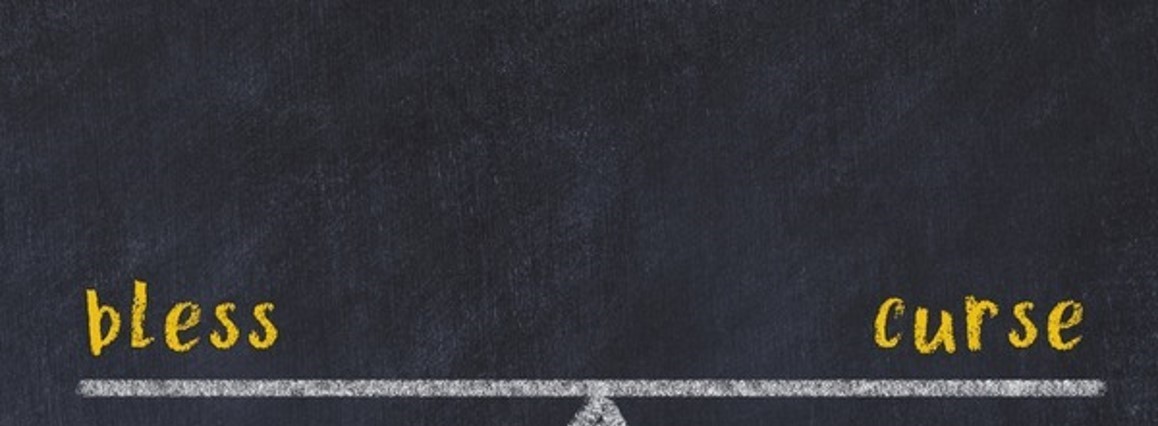 Out of the Same Mouth…
God has much to say about what we can or cannot    believe or say!
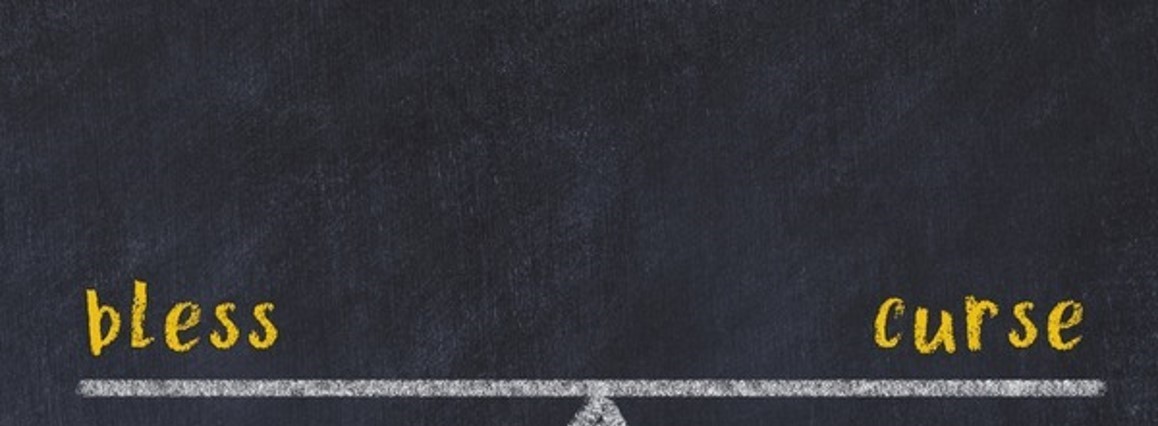 Out of the Same Mouth…
Blessing
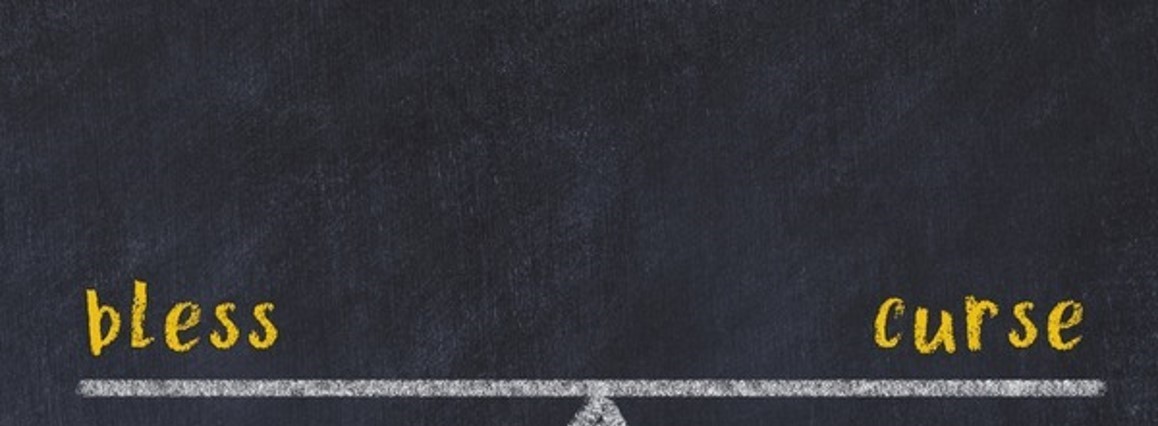 Out of the Same Mouth… Blessing
“that if you confess with your mouth the Lord Jesus and believe in your heart that God has raised Him from the dead, you will be saved.”

Romans 10:9
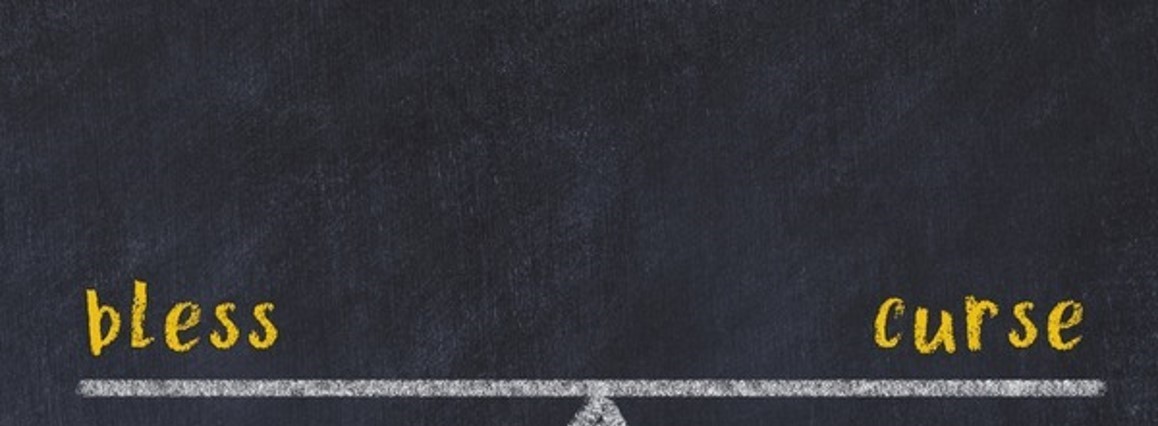 Out of the Same Mouth… Blessing
“For with the heart one believes unto righteousness,   and with the mouth confession is made unto salvation.”

Romans 10:10
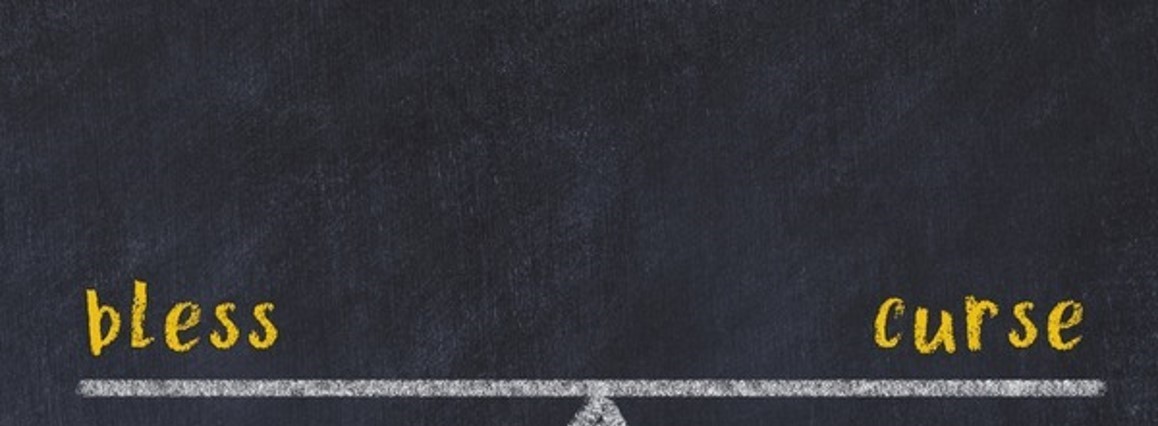 Out of the Same Mouth… Blessing
“Therefore by Him let us continually offer the sacrifice   of praise to God, that is, the fruit of our lips,                      giving thanks to His name.”

Hebrews 13:15
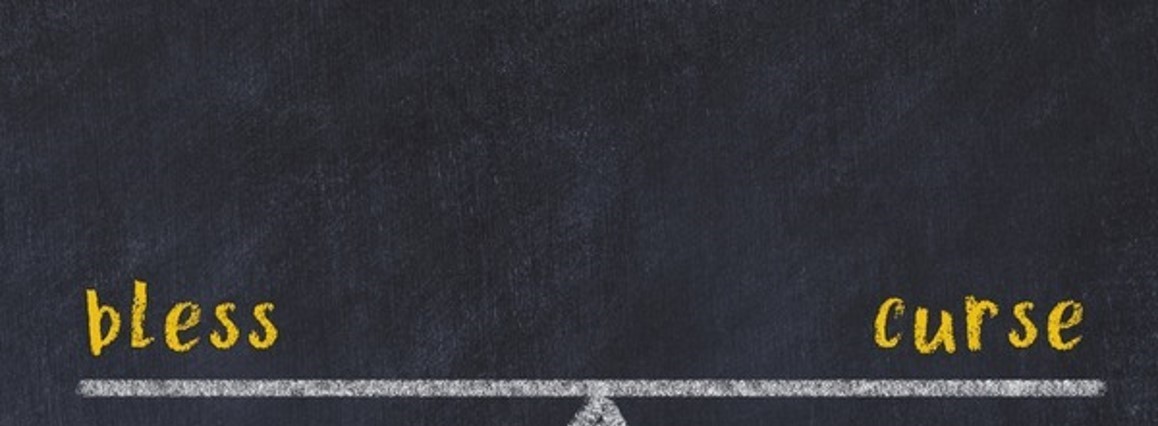 Out of the Same Mouth… Blessing
“So, as much as is in me, I am ready to preach the gospel to you who are in Rome also.” 

Romans 1:15
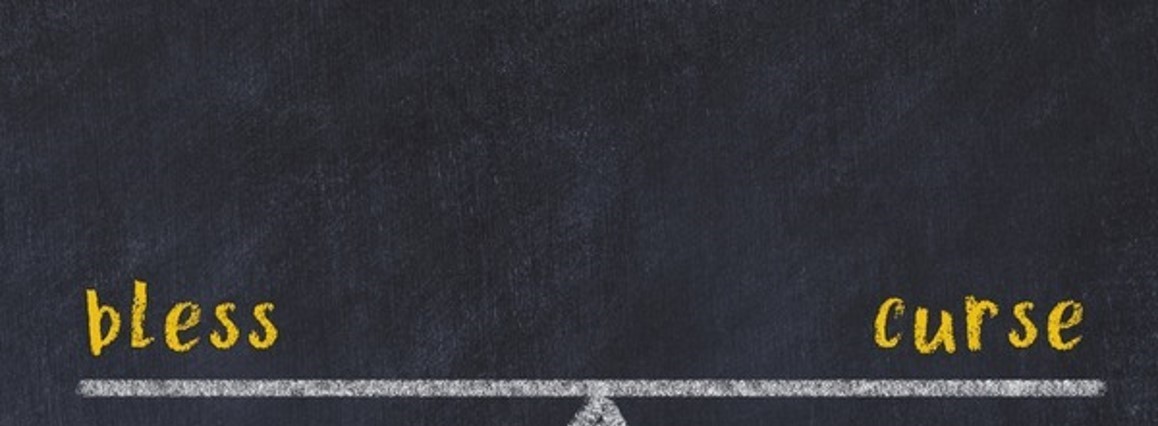 Out of the Same Mouth… Blessing
“So, as much as is in me, I am ready to preach the gospel to you who are in Rome also. For I am not ashamed of the gospel of Christ, for it is the power of God to salvation for everyone who believes, for the Jew first  and also for the Greek.”

Romans 1:15-16
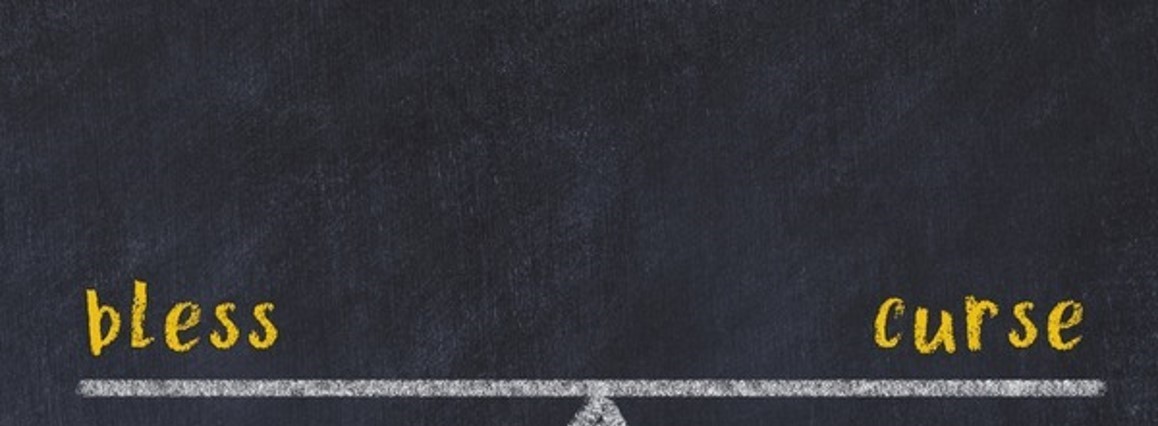 Out of the Same Mouth… Blessing
“And He said to them, “Go into all the world and preach the gospel to every creature. He who believes                    and is baptized will be saved;                                                    but he who does not believe will be condemned.”

Mark 16:15-16
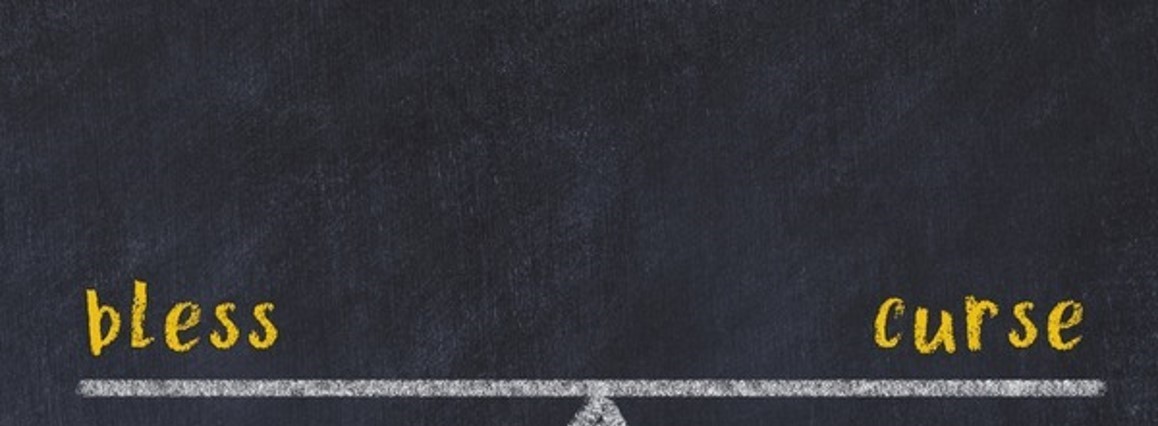 Out of the Same Mouth… Blessing
“Preach the word! Be ready in season and out of season. Convince, rebuke, exhort, with all longsuffering and teaching. For the time will come when they will not endure sound doctrine,…

2 Timothy 4:2-4
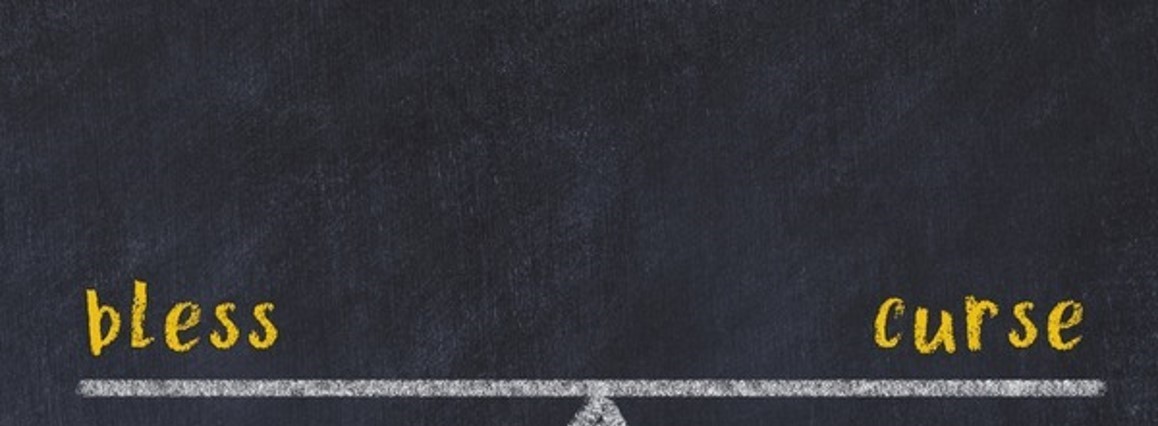 Out of the Same Mouth… Blessing
…but according to their own desires, because they have itching ears, they will heap up for themselves teachers; and they will turn their ears away from the truth,        and be turned aside to fables.”

2 Timothy 4:2-4
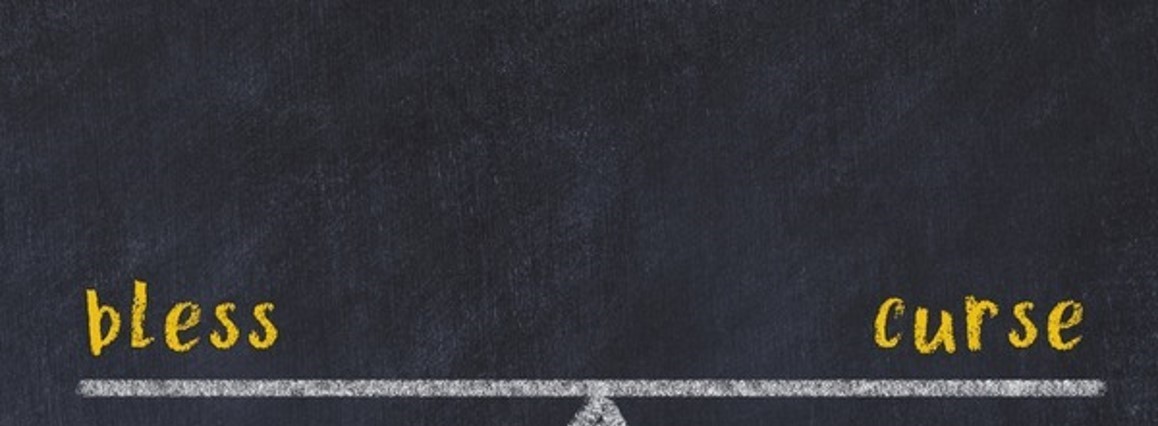 Out of the Same Mouth… Blessing
“not pilfering, but showing all good fidelity, that they may adorn the doctrine of God our Savior in all things. For the grace of God that brings salvation                              has appeared to all men,…

Titus 2:10-13
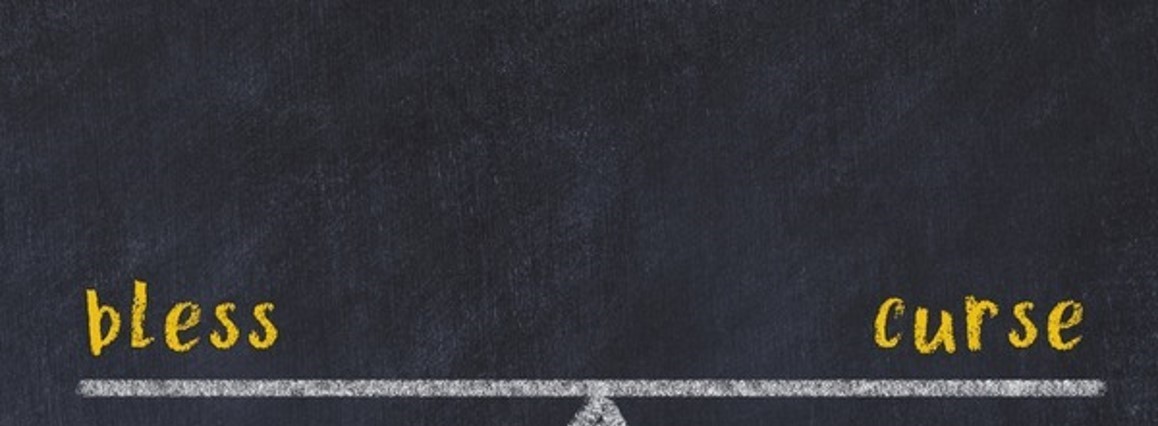 Out of the Same Mouth… Blessing
…teaching us that, denying ungodliness and worldly lusts, we should live soberly, righteously, and godly in the present age, looking for the blessed hope and glorious appearing of our great God and Savior Jesus Christ,”

Titus 2:10-13
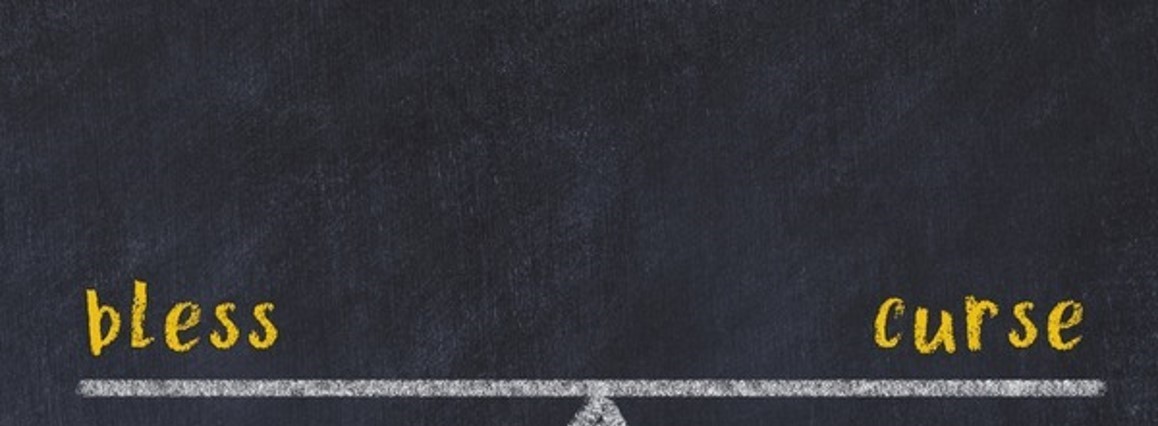 Out of the Same Mouth… Blessing
“Therefore comfort one another with these words.”

1 Thessalonians 4:18
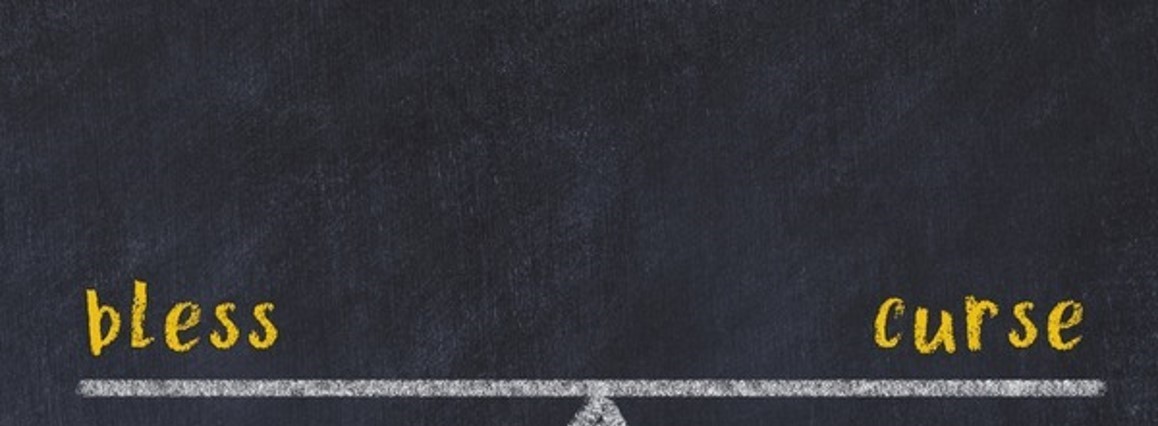 Out of the Same Mouth… Blessing
“Blessed are the peacemakers,
For they shall be called sons of God.”

Matthew 5:9
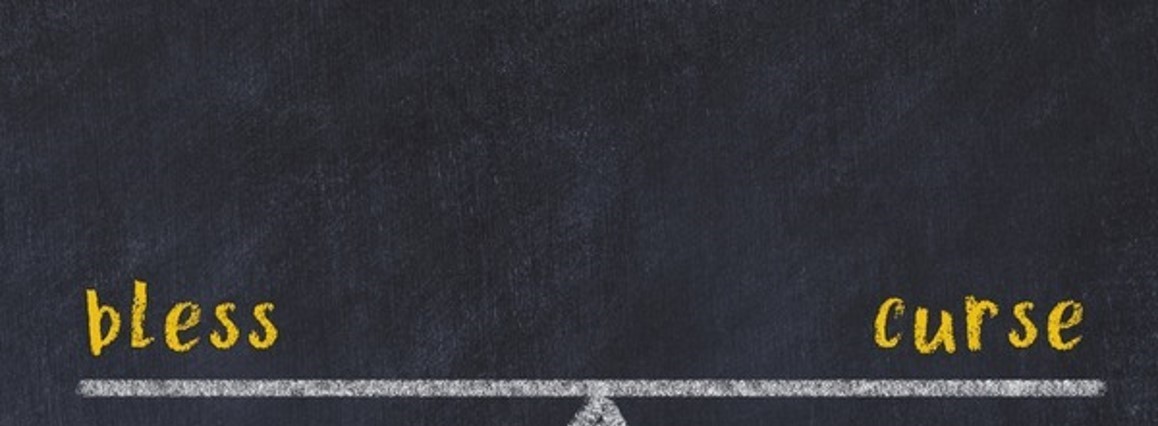 Out of the Same Mouth… Blessing
“Moreover if your brother sins against you, go and tell him his fault between you and him alone. If he hears you, you have gained your brother. But if he will not hear, take with you one or two more, that ‘by the mouth of two or three witnesses every word may be established…

Matthew 18:15-17
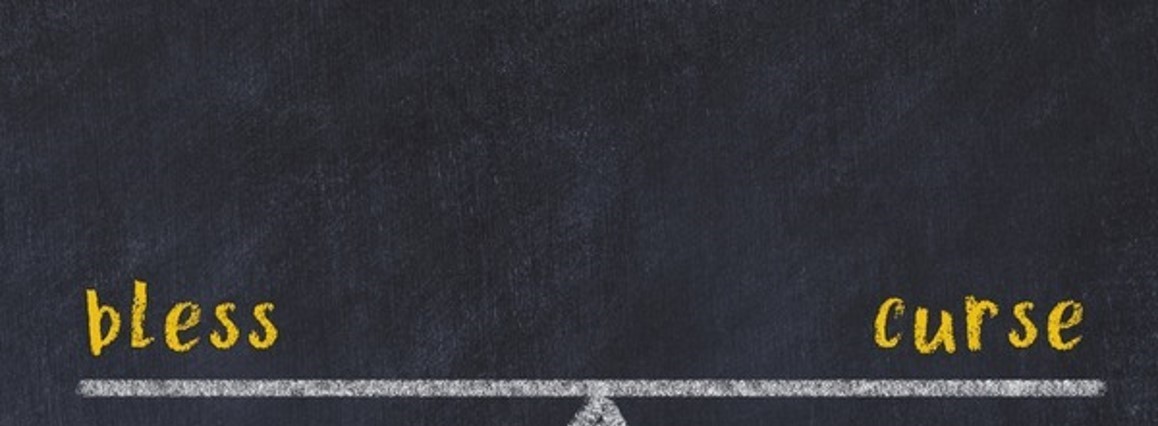 Out of the Same Mouth… Blessing
…And if he refuses to hear them, tell it to the church.   But if he refuses even to hear the church,                           let him be to you like a heathen and a tax collector.”

Matthew 18:15-17
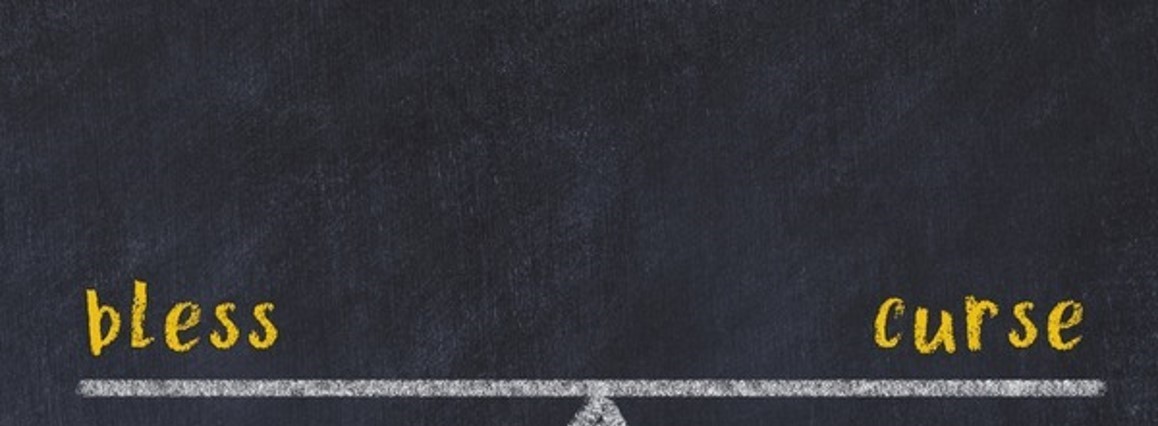 Out of the Same Mouth…
Cursing
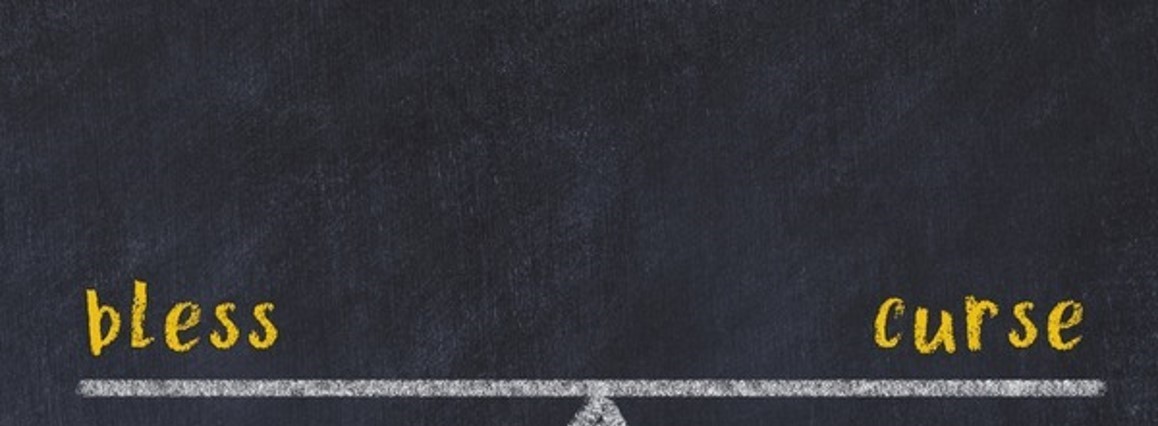 Out of the Same Mouth… Cursing
“And the tongue is a fire, a world of iniquity.                   The tongue is so set among our members that it defiles the whole body, and sets on fire the course of nature; and it is set on fire by hell.”

James 3:6
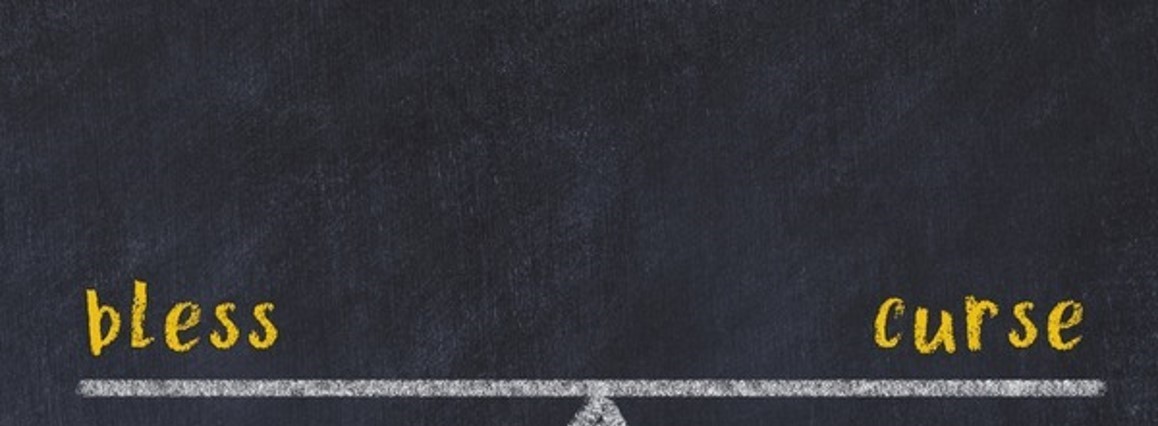 Out of the Same Mouth… Cursing
“Whoever transgresses and does not abide in the doctrine of Christ does not have God. He who abides in the doctrine of Christ has both the Father and the Son…

2 John 9-11
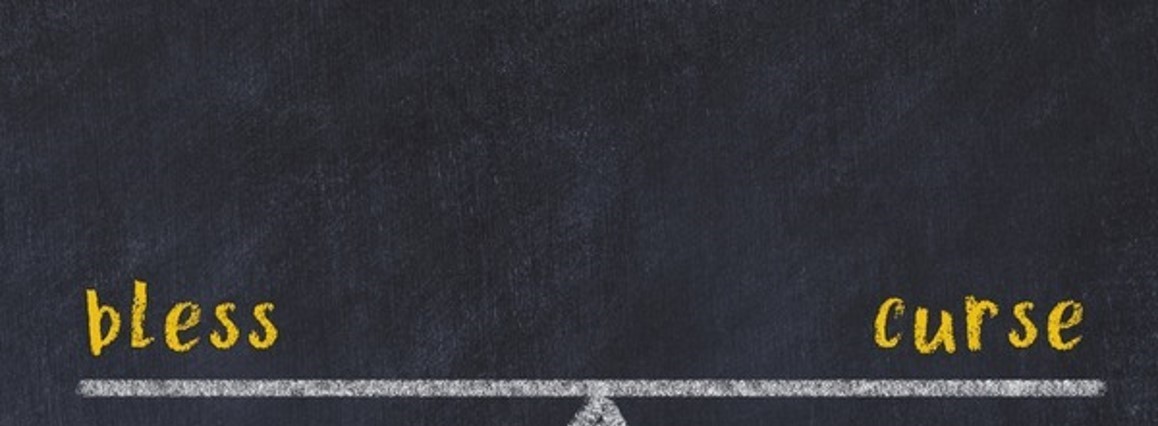 Out of the Same Mouth… Cursing
…If anyone comes to you and does not bring this doctrine, do not receive him into your house nor greet him; for he who greets him shares in his evil deeds.”

2 John 9-11
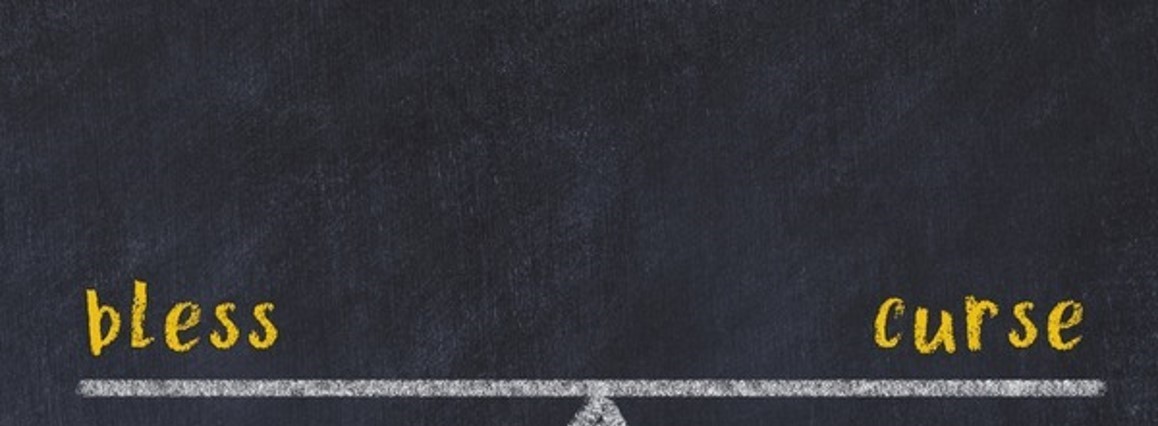 Out of the Same Mouth… Cursing
“In the multitude of words sin is not lacking,
But he who restrains his lips is wise.”

Proverbs 10:19
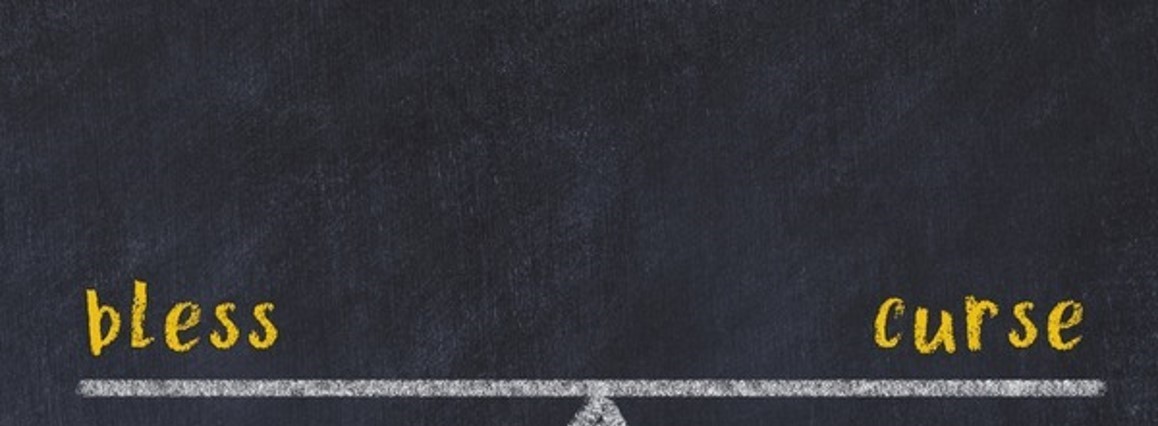 Out of the Same Mouth… Cursing
“A talebearer reveals secrets,
But he who is of a faithful spirit conceals a matter.”

Proverbs 11:13
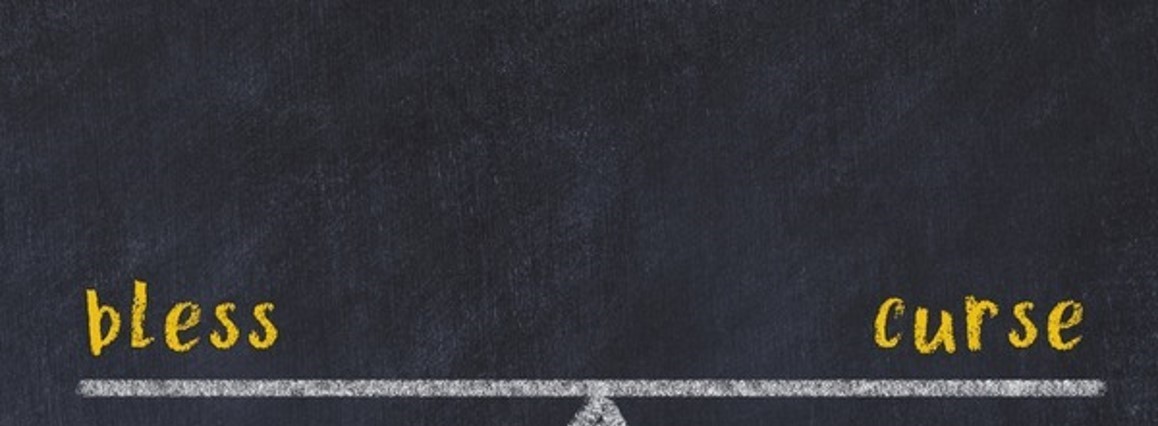 Out of the Same Mouth… Cursing
“The words of a talebearer are like tasty trifles,
And they go down into the inmost body.”

Proverbs 18:8
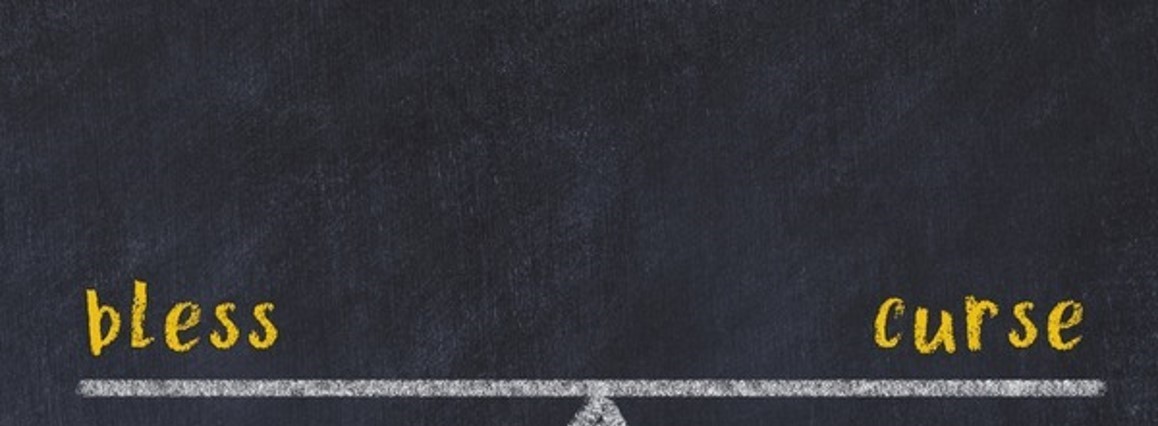 Out of the Same Mouth… Cursing
“I wrote to the church, but Diotrephes, who loves to have the preeminence among them, does not receive us.”

3 John 9:2
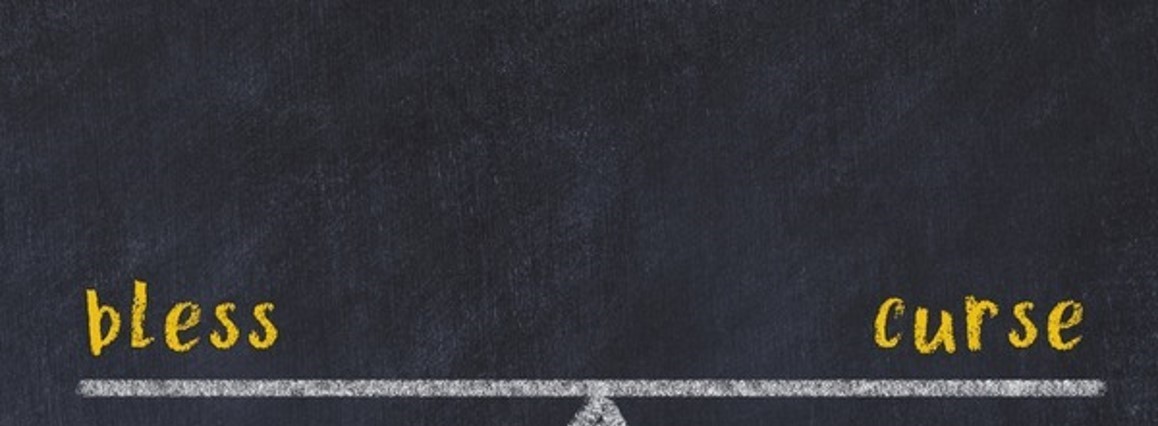 Out of the Same Mouth… Cursing
“Alexander the coppersmith did me much harm. May the Lord repay him according to his works. You also must beware of him, for he has greatly resisted our words.”

2 Timothy 4:14-15
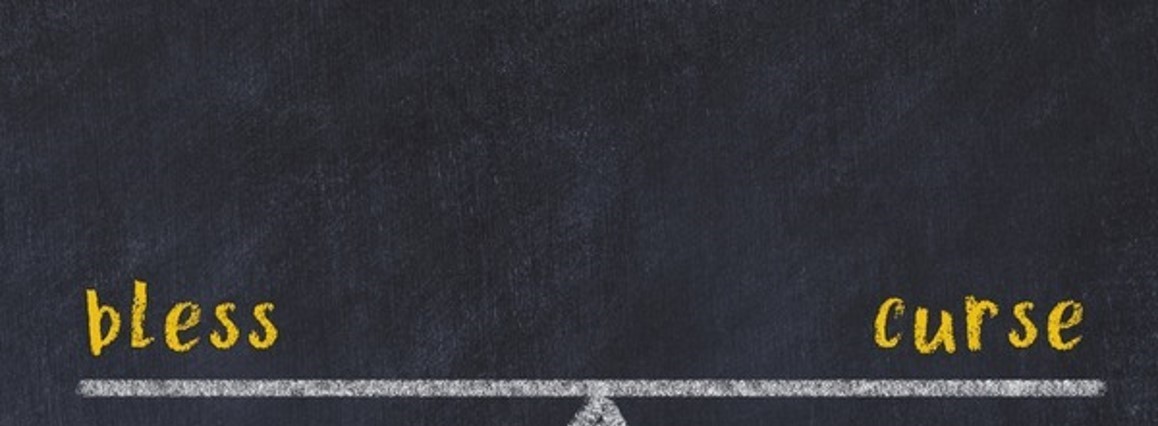 Out of the Same Mouth… Cursing
“Where there is no wood, the fire goes out;
And where there is no talebearer, strife ceases.”

Proverbs 26:20
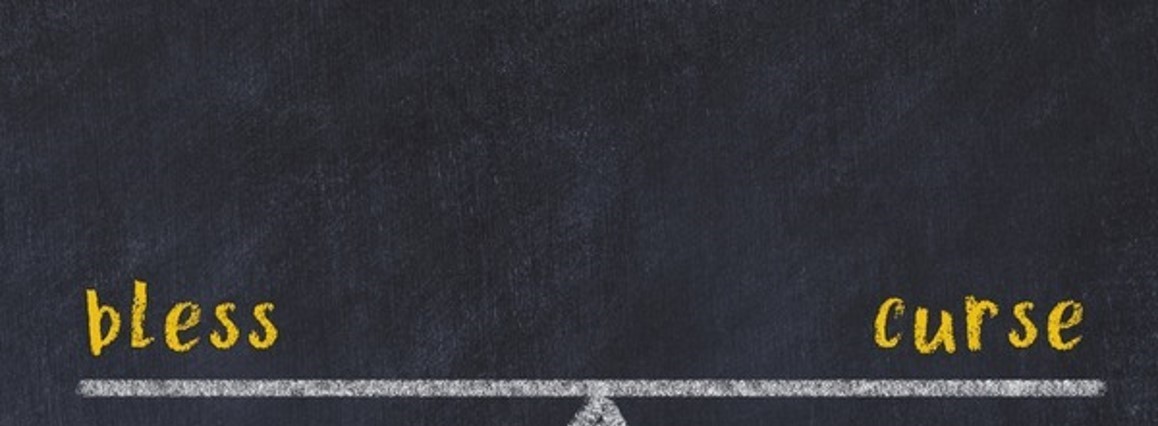 Out of the Same Mouth… Cursing
“Brood of vipers! How can you, being evil, speak good things? For out of the abundance of the heart the mouth speaks. A good man out of the good treasure of his heart brings forth good things, and an evil man out of the evil treasure brings forth evil things…

Matthew 12:34-37
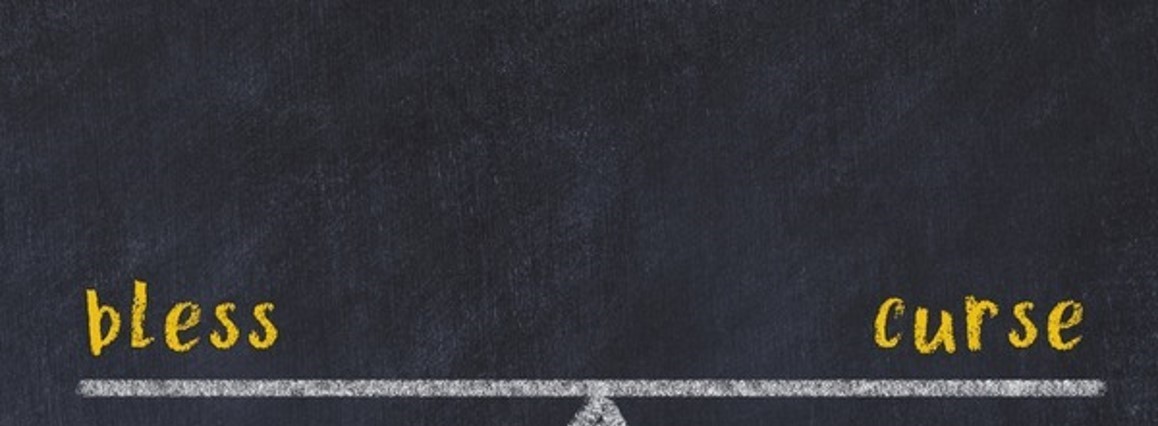 Out of the Same Mouth… Cursing
…But I say to you that for every idle word men may speak, they will give account of it in the day of judgment. For by your words you will be justified,                                  and by your words you will be condemned.”

Matthew 12:34-37
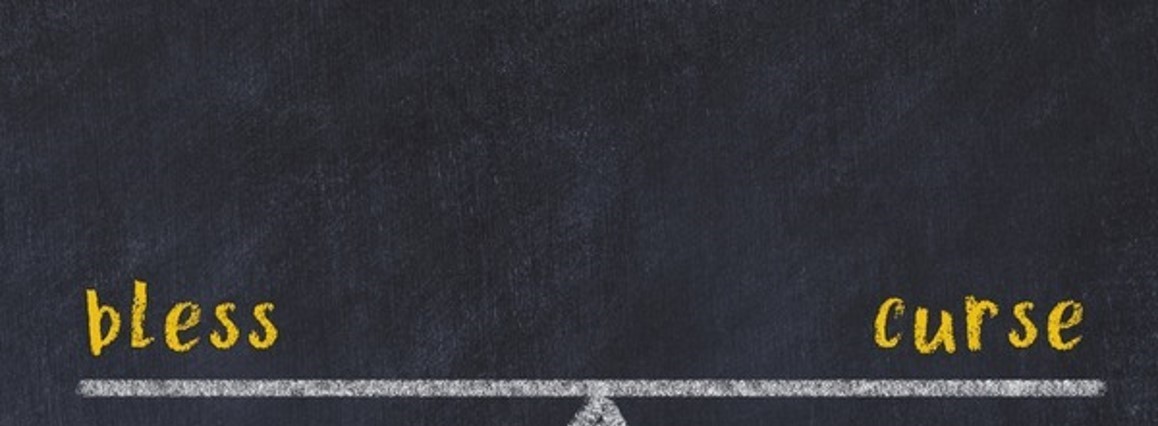 Out of the Same Mouth… Cursing
“Not that I speak in regard to need,                                           for I have learned in whatever state I am, to be content:”

Philippians 4:11
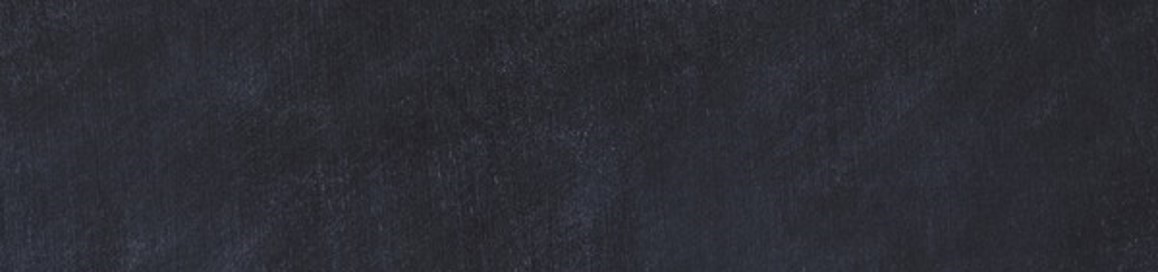 Out of the Same Mouth…
Blessing / Cursing
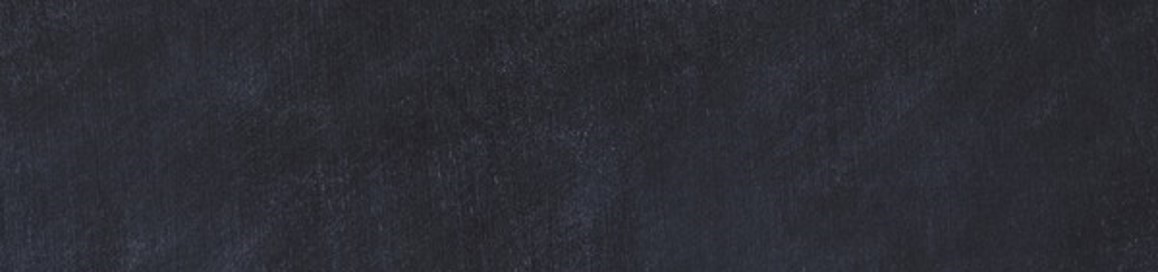 Out of the Same Mouth…
Blessing / Cursing
Like Fire Can                 Serve or Destroy!
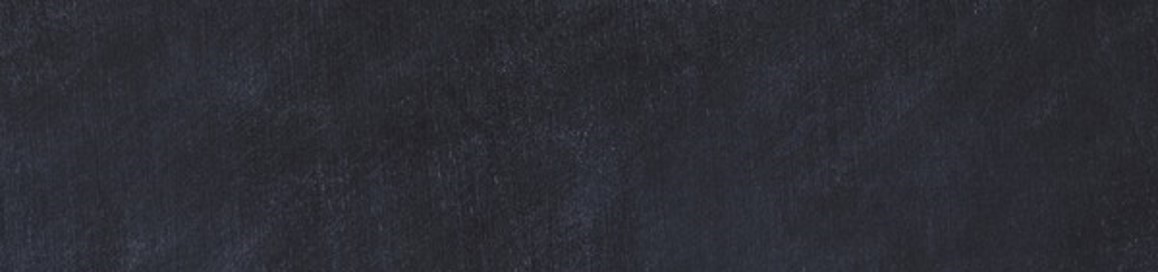 Out of the Same Mouth…
Blessing / Cursing
“Set a guard, O Lord, over my mouth;
Keep watch over the door of my lips.”

Psalm 141:3